РаботаИвановой Ольги Васильевнывоспитателя группы продлённого дняГБОУ гимназии № 406Пушкинского районаСанкт-Петербурга2012-2013 учебный год
Тема:«Сказки  А.С.Пушкина»Игра-викторина
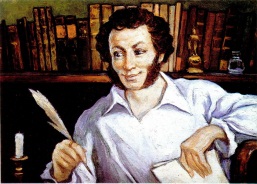 Цель:формирование познавательного интереса через произведения А.С. Пушкина.Задачи:-обобщить знания учащихся о творчестве         А.С. Пушкина;-развивать образное мышление, творческие способности, воображение, способность воспринимать различные виды искусства;-создавать условия для формирования интереса детей к классическому искусству.
Подскажи словечко
1 команда:    Буря мглою небо кроет…
2 команда:    Мороз и солнце, день чудесный…
1 команда:    У лукоморья дуб зелёный…
2 команда:    Уж небо осенью дышало…
1 команда:    Зима!... Крестьянен, торжествуя,…
2 команда: Вот север, тучи нагоняя…
Там, на неведомых дорожках…
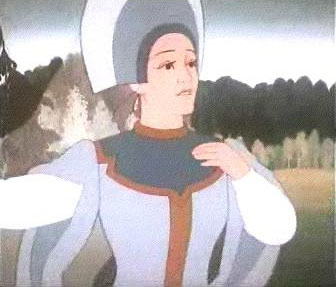 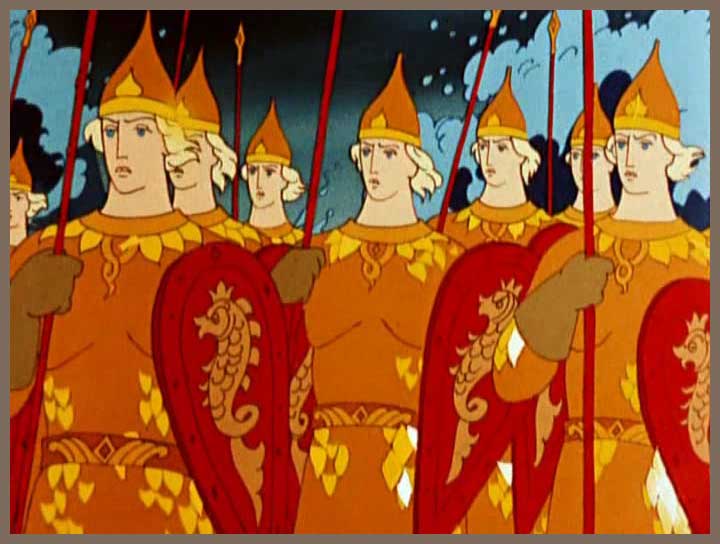 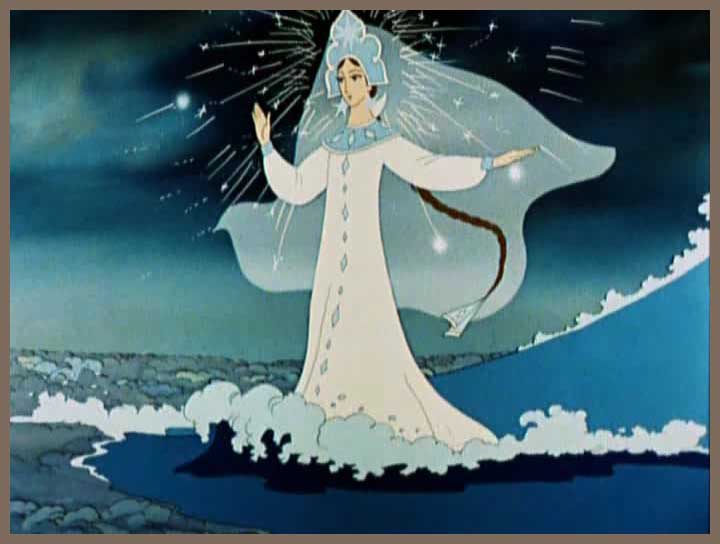 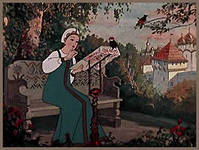 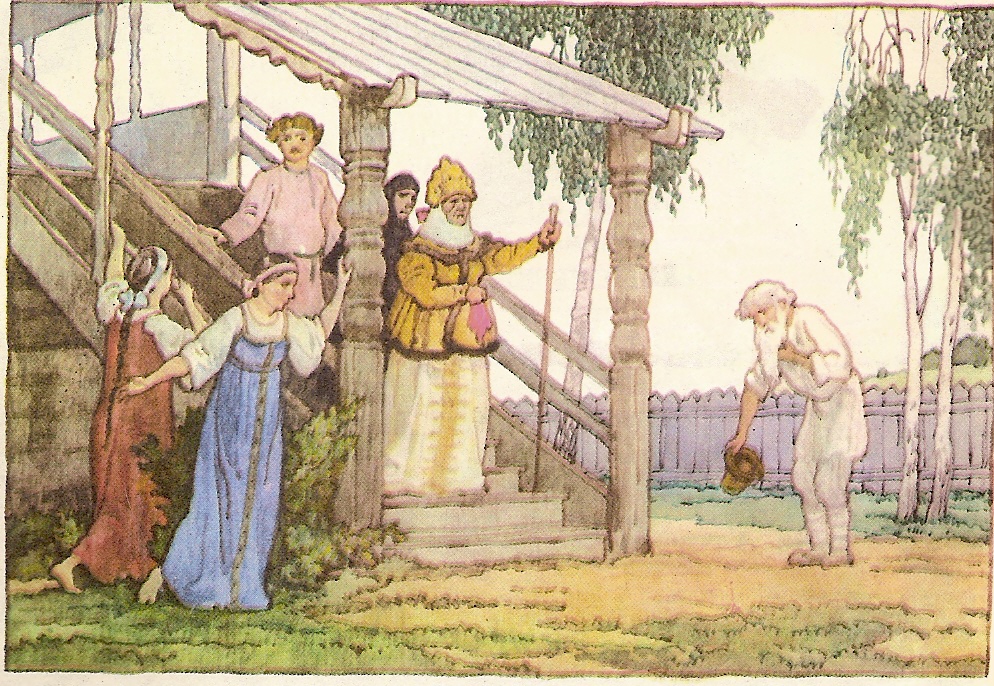 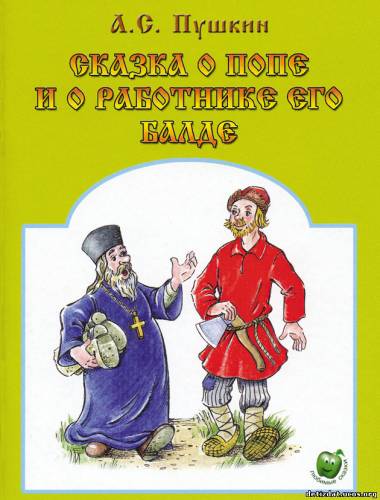 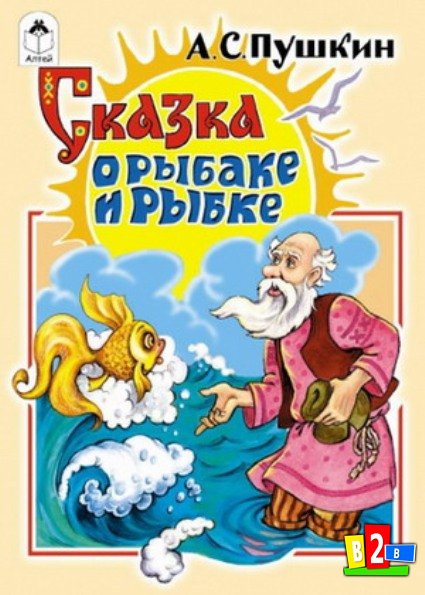 Так  всёначина-лось
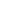 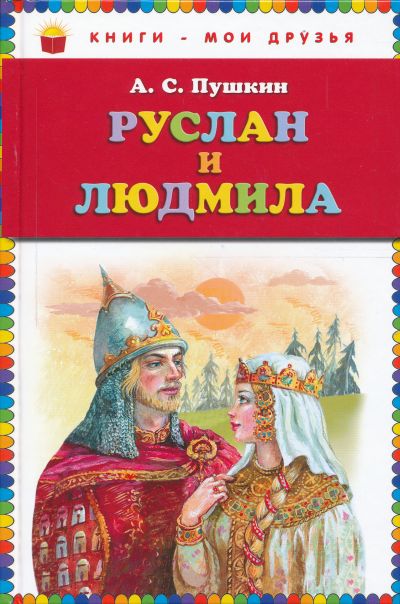 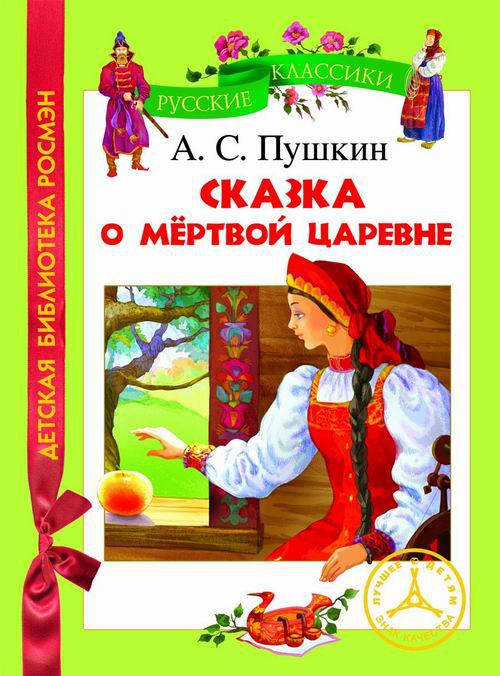 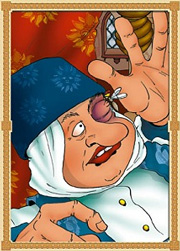 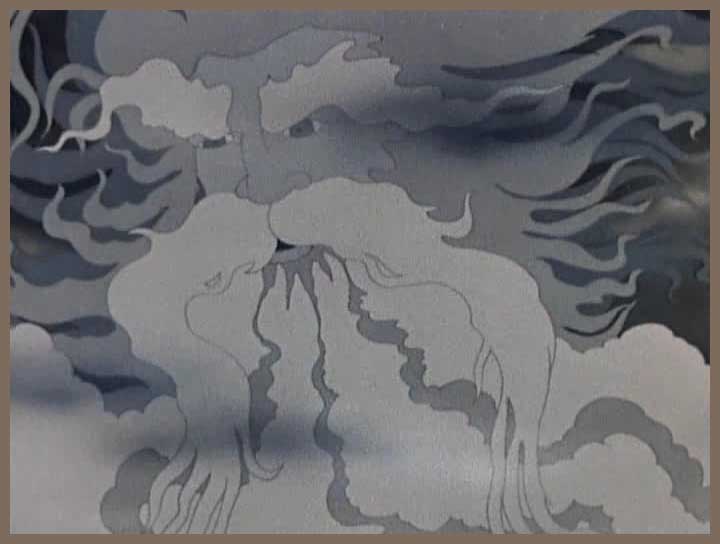 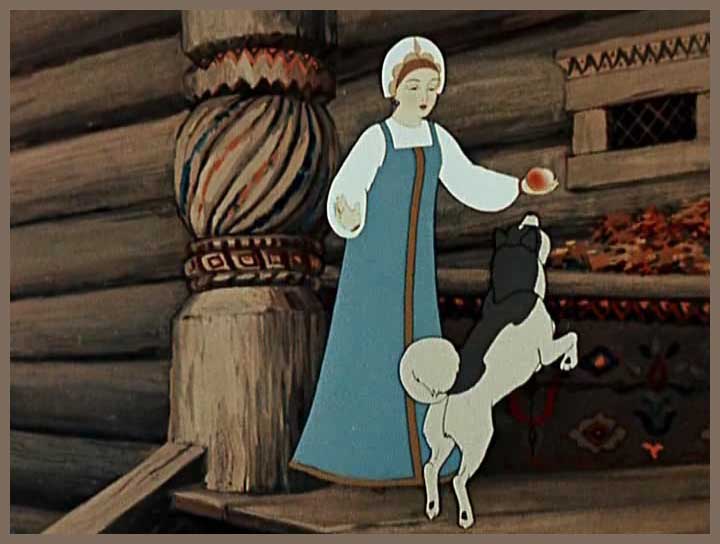 БабарихаВетерСоколко
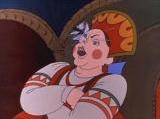 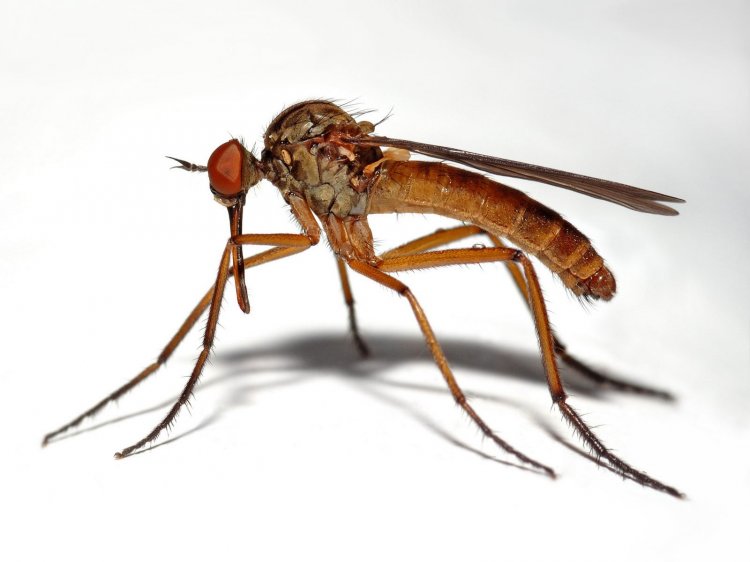 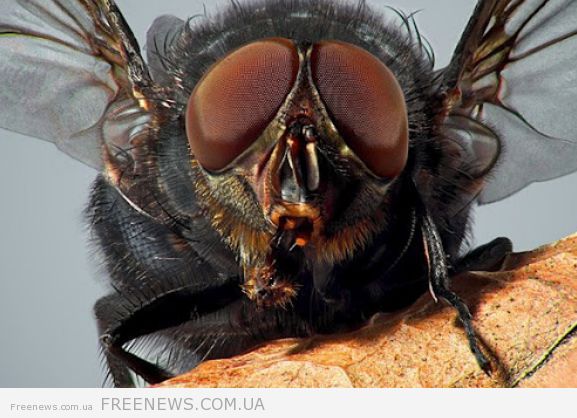 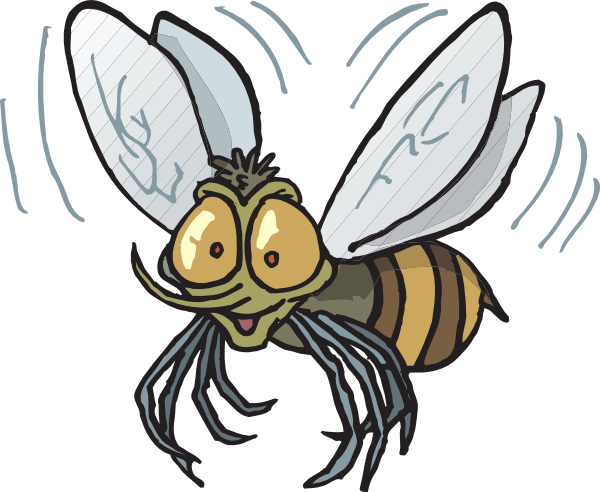 муха комаршмельчернавка
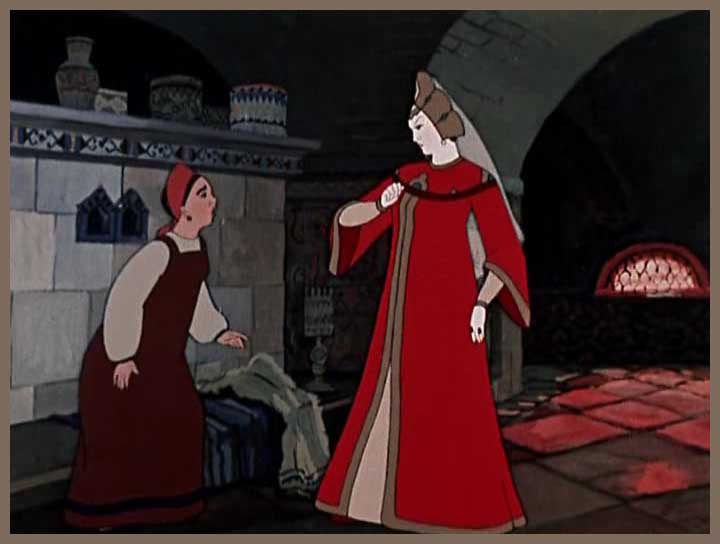